Data on the computer
DIGHEL4360
Henrik Løvold,
Universitetslektor II
Institutt for Informatikk, UiO
Previous week – recap
if-statements
For making decisions
Boolean logic
Loops
The for-loop
The while-loop
Code repetition
Lists
What is a list?
Store many values in one variable
Often used in conjunction with loops
Declared using square brackets
Can contain all sorts of data (but please don’t mix)
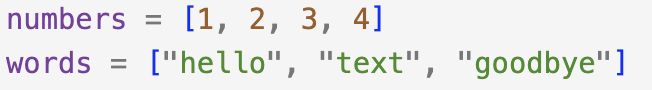 Accessing, editing, adding and deleting
Adding a value
Append
Accessing a value
Square brackets with index
Indexing starts at 0
Editing a value
Access by square bracket
Change value just as any other variable
Removing a value
Remove
Only removes first occurence of a value
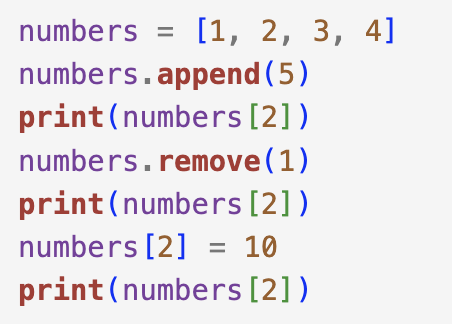 What will the output be...?
Exercise 1
Make a list containing three of your favourite books, movies or series
Print the content of the list
Remove one of them using the remove keyword
Add another book, movie or series
Print the first element
Print the entire list
Lists and loops
Adding data through loops
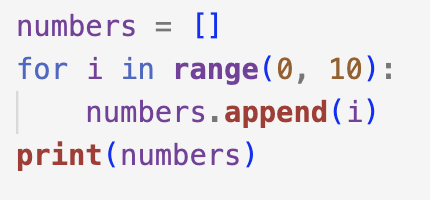 Accessing data through loops
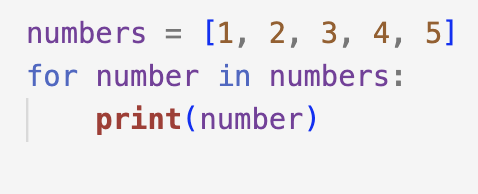 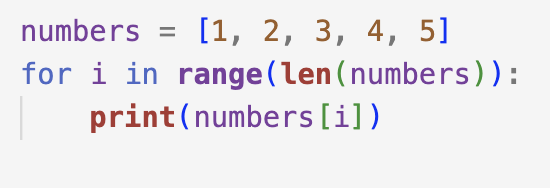 Exercise 2
Make an empty list

Add all even numbers from 0 to 10 to the list using a loop

Print all the values of the list using the for elem in list syntax
Reading data
What is data?
Essentially – text files
We can read the text into a program using open(filename)
File has to be located in the same folder as your program
Beware of datatypes! You always read text (string)
Numbers? Use int() or float()
data.txt
reader.py
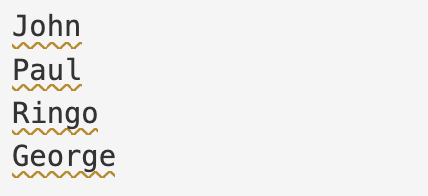 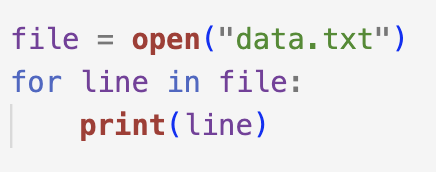 Exercise 3
Write a program that reads a file containing numbers. Store all the numbers in a list

Print the content of the list line by line by using a for loop

Calculate the sum of the numbers in the list

Find and print the largest and smallest values in the list

Calculate and print the average of all numbers in the list